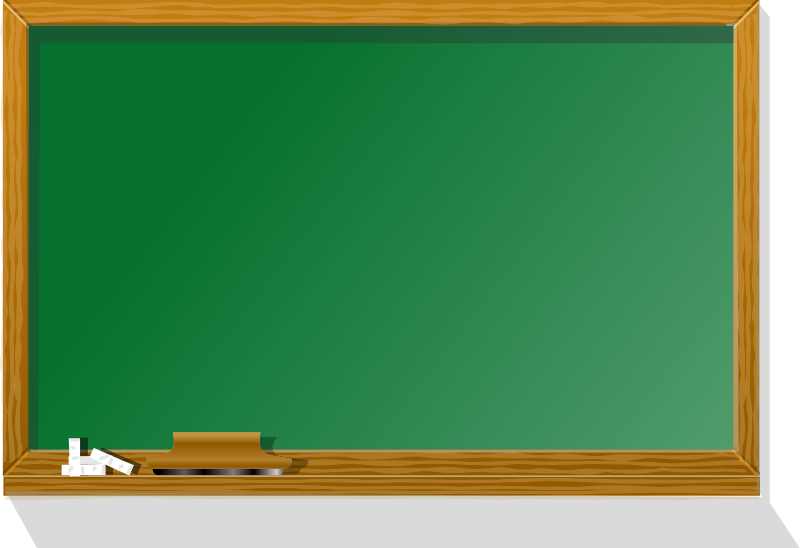 Двадцать седьмое февраля.
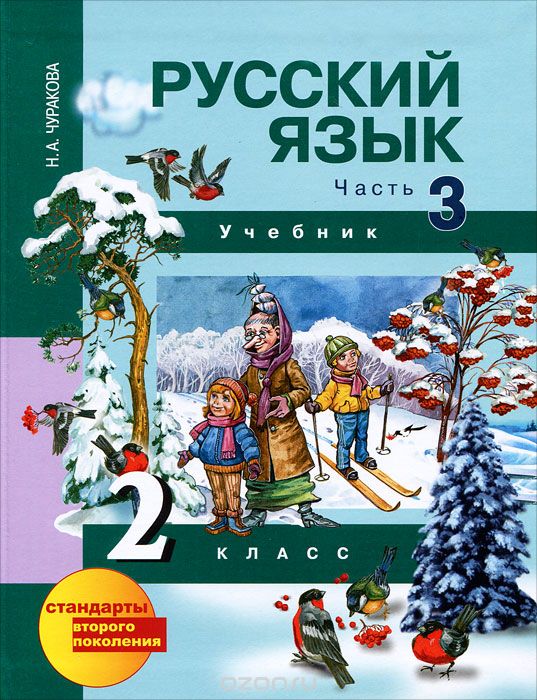 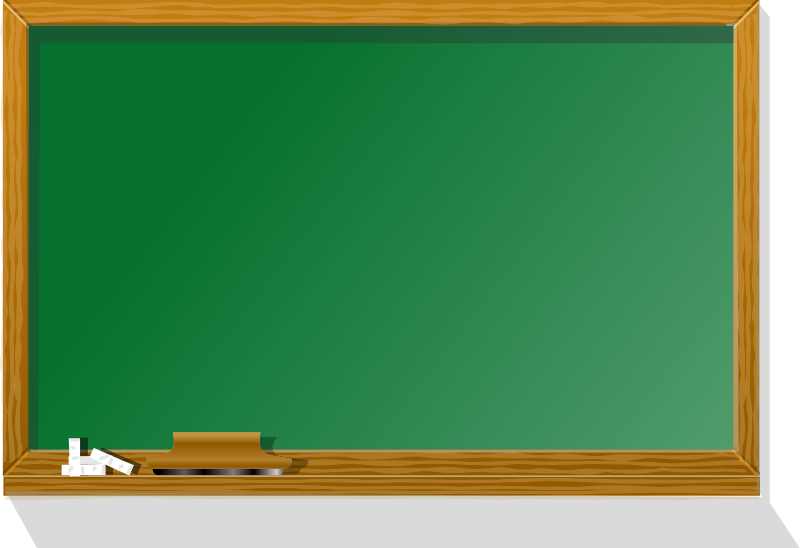 Тема урока:
Написание частицы НЕ со словами, называющими действия.
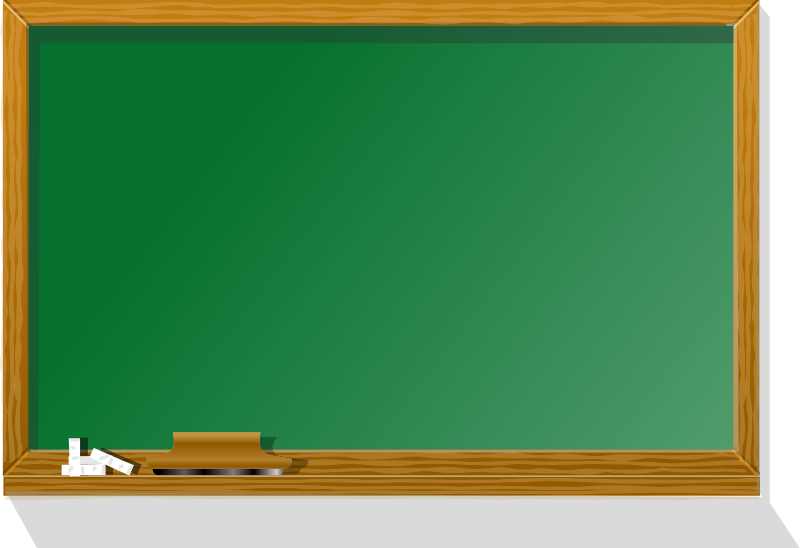 Цель урока:
Я узнаю……
Я буду учиться……
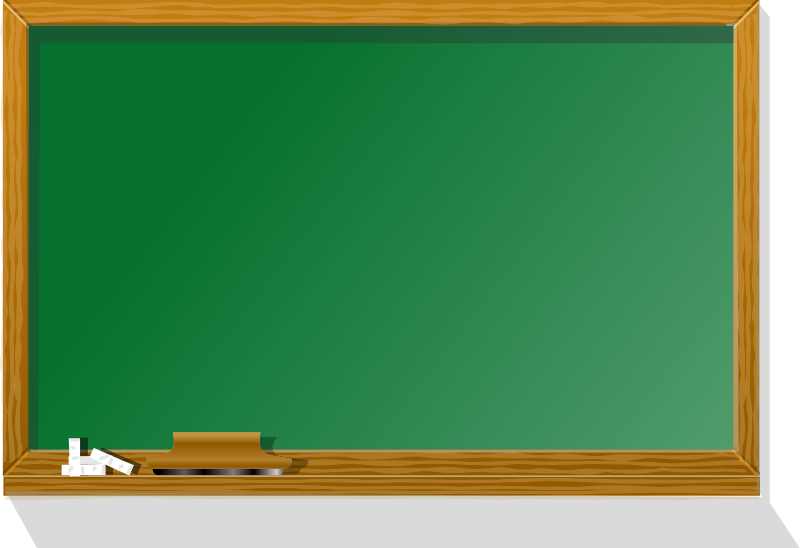 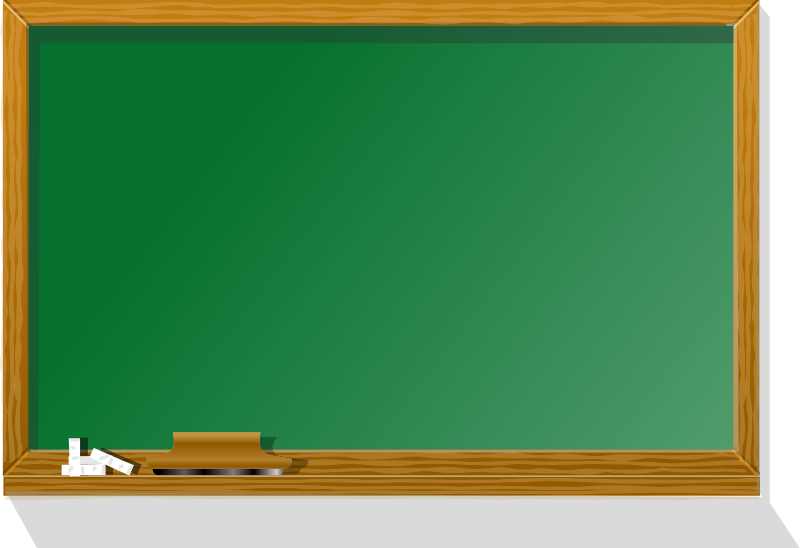 Торопись, ленись, скучай!
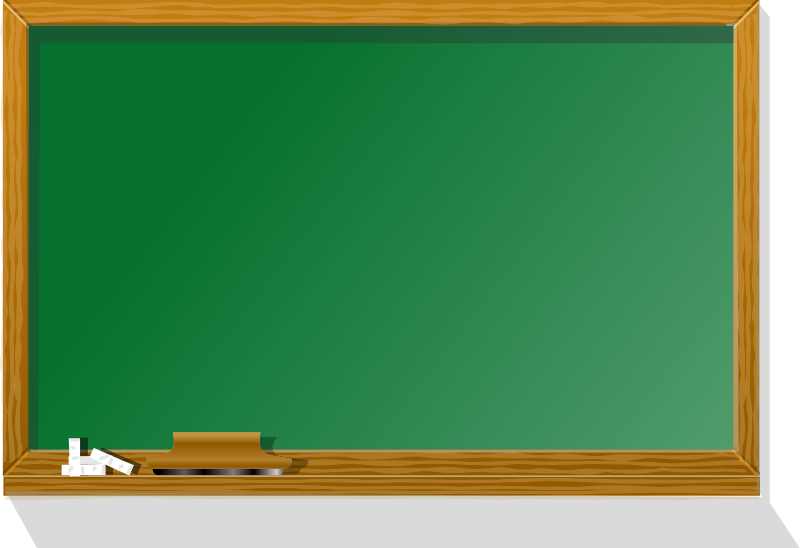 (Не)торопись, (не)ленись,(не)скучай!
Не торопись, не ленись, не скучай!
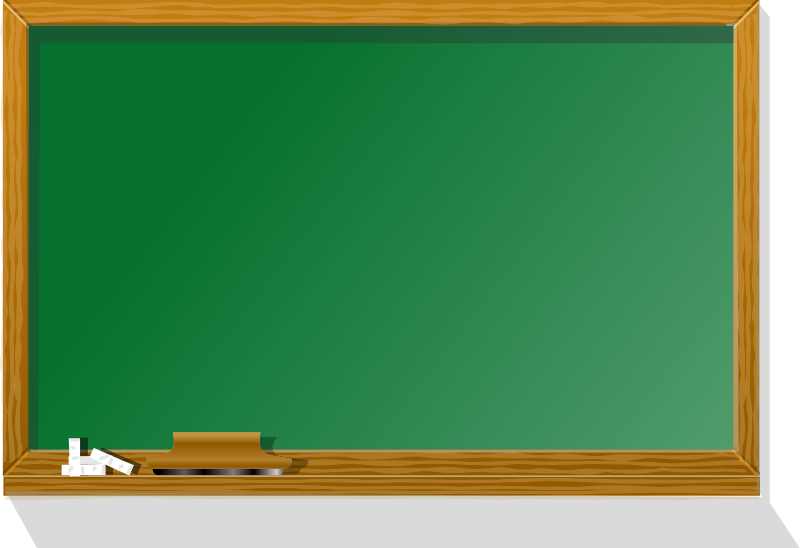 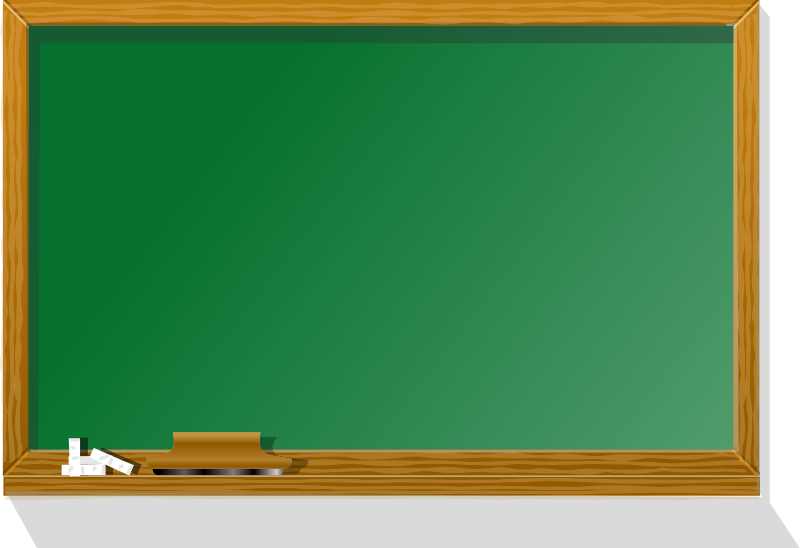 Упражнение № 67.
Ленивая кошка
Не ловит мышей.
Ленивый мальчишка
Не моет ушей.
Ленивая мышка
Не выроет норку.
Ленивый мальчишка
Не любит уборку.
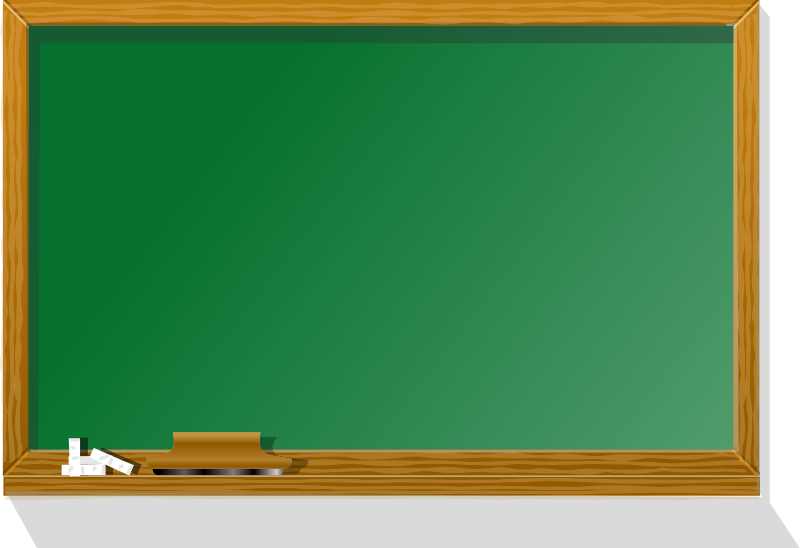 1 ряд. Составьте правила поведения в школе.
За партой  ____ лежи.
На уроках  ____ кричи. 
Взрослых   ____ перебивай.
На уроках   ____отвечай.
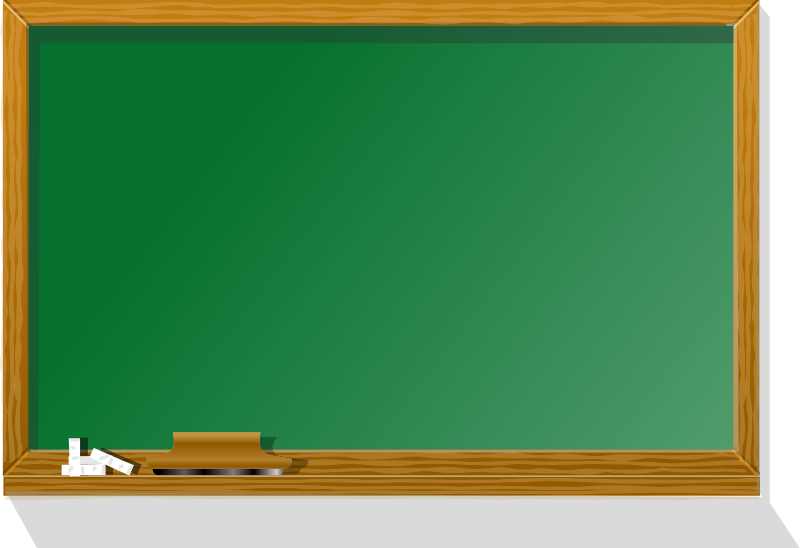 1 ряд. Составьте правила поведения в школе.
За партой   не лежи.
На уроках  не кричи. 
Взрослых   не перебивай.
На уроках    отвечай.
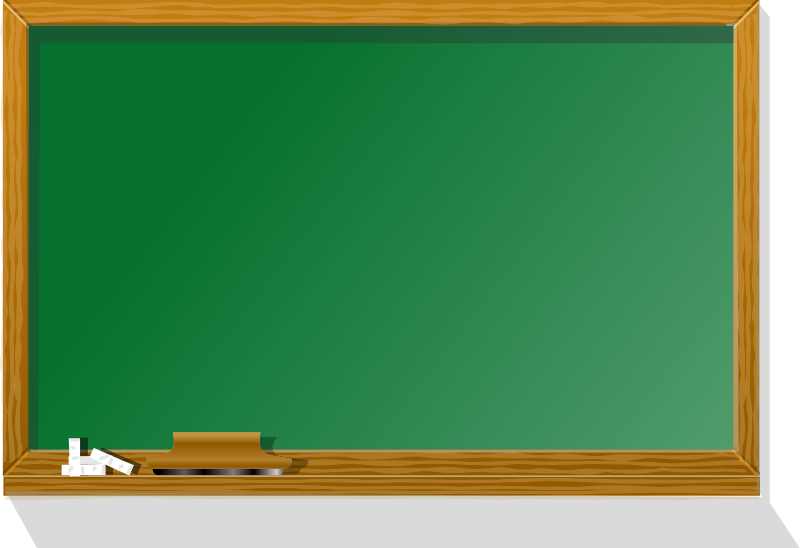 2 ряд. Вставь в предложения частицу   Не, только там, где это необходимо.
Петя пошел в лес за земляникой и ____ заблудился. Он ___ мог найти дорогу, ____ знал в какую сторону идти. Ему было очень___ страшно.
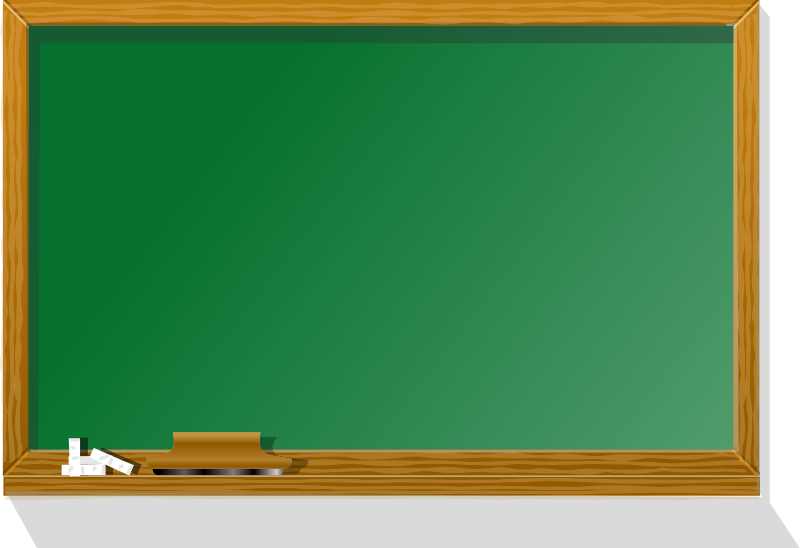 2 ряд. Вставь в предложения частицу   Не, только там, где это необходимо.
Петя пошел в лес за земляникой и  заблудился. Он не мог найти дорогу, не знал в какую сторону идти. Ему было очень  страшно.
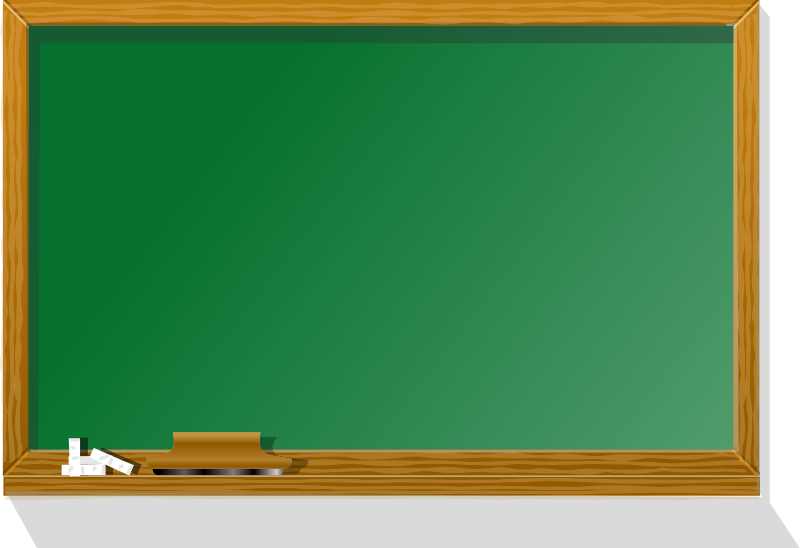 3 ряд. Дополните пословицы.
Ошибается тот, кто ничего ____ делает.
Кто любит трудиться, тому без дела __ сидится.
Волков бояться – в лес ____ ходить.
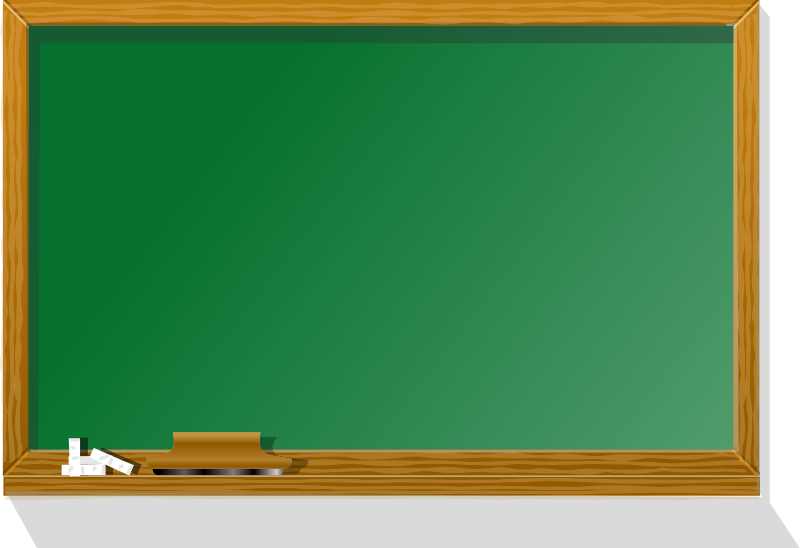 3 ряд. Дополните пословицы.
Ошибается тот, кто ничего  не делает.
Кто любит трудиться, тому без дела  не сидится.
Волков бояться – в лес  не ходить.
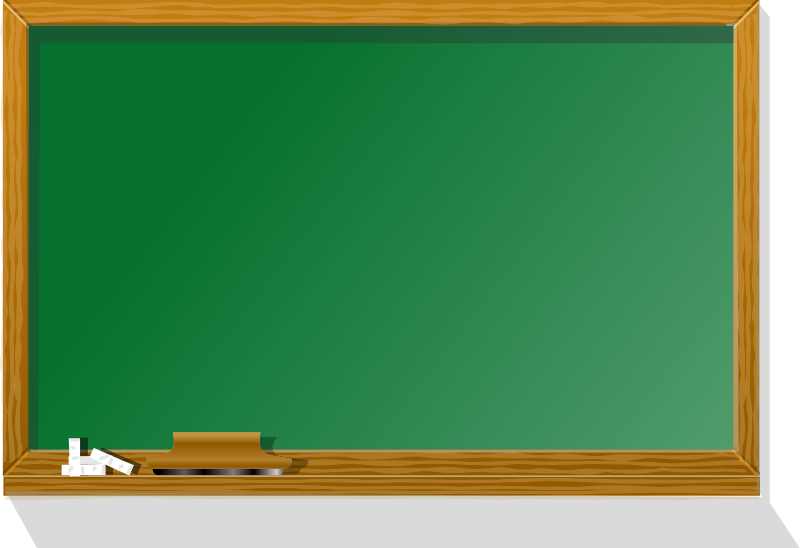 Дополни предложения:
Сегодня я узнал….
Я понял, что….
 Я научился….
Мне было трудно…..
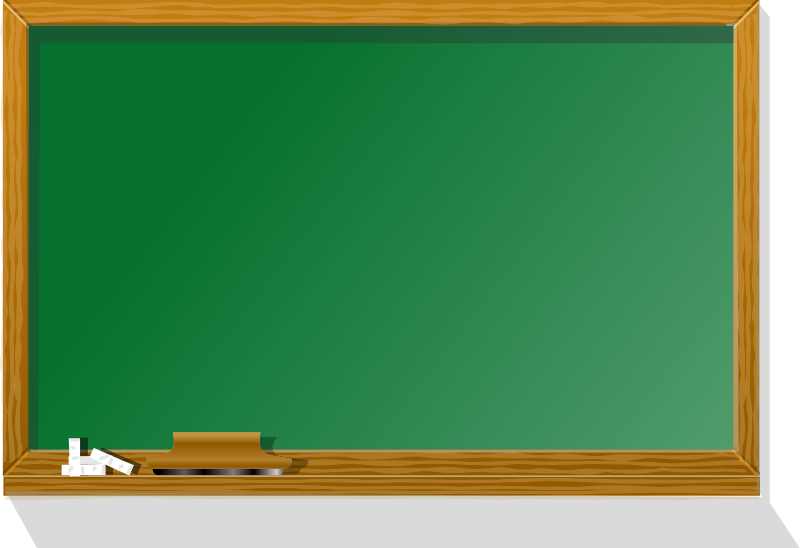 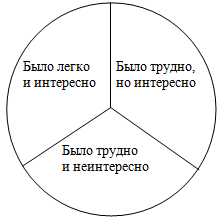